Картины для просмотра по теме «Сказочные средства передвижения»
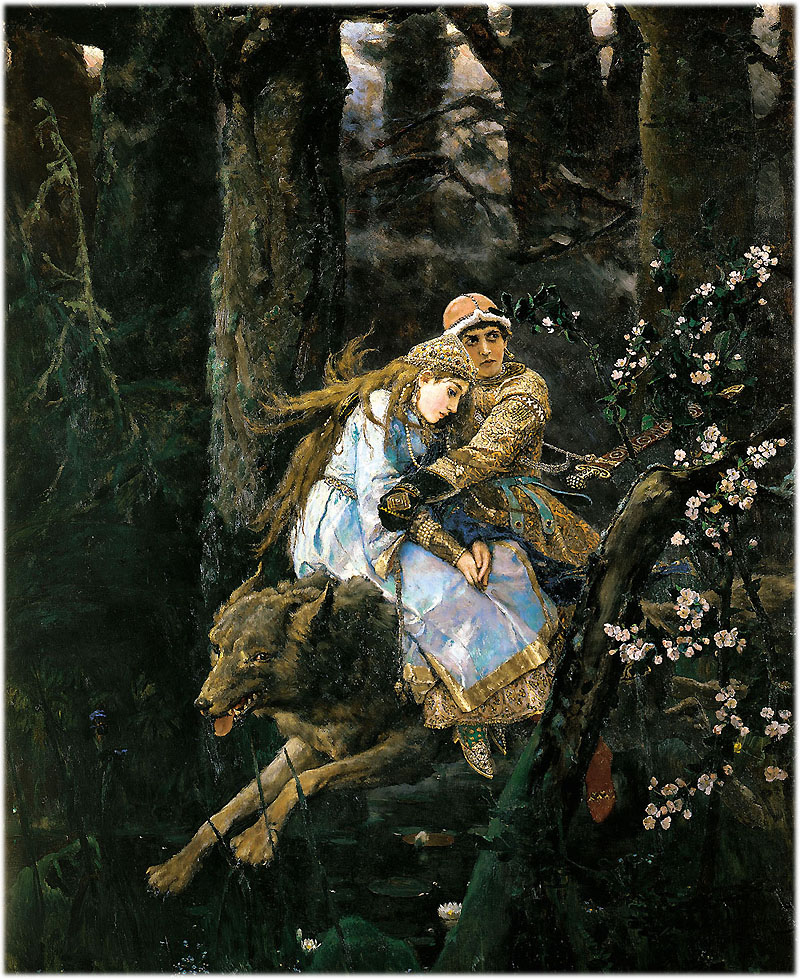 [Speaker Notes: Виктор Васнецов Иван-царевич на сером волке]
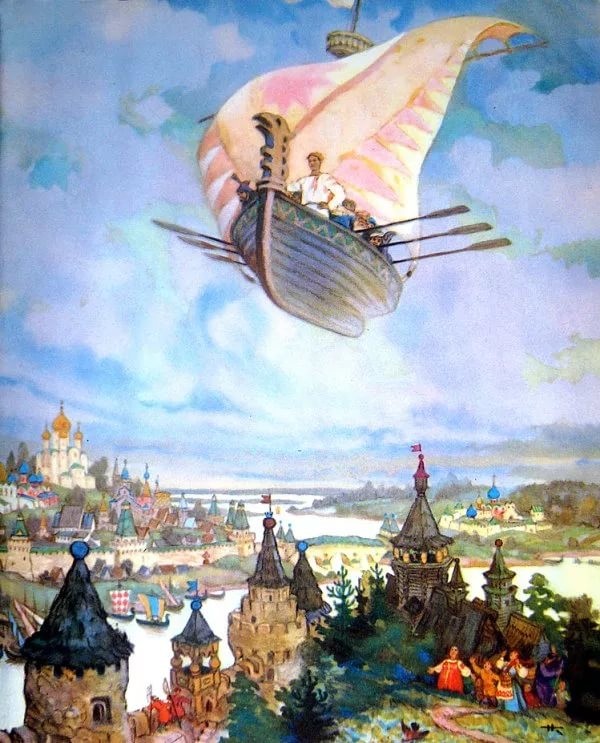 [Speaker Notes: Николай Кочергин «Летучий корабль»]